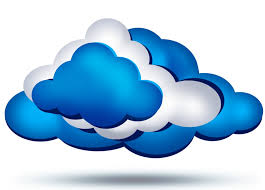 Виды облаков
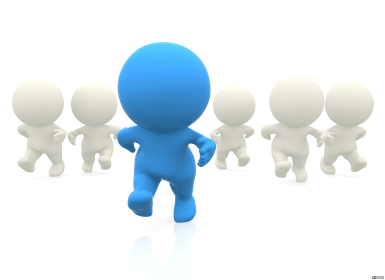 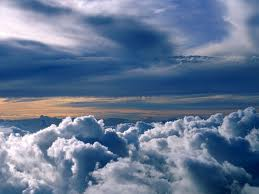 Урок по природоведению

6 класс
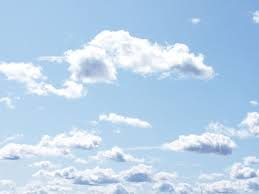 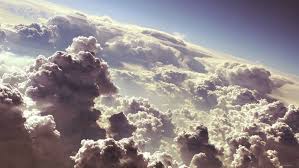 Цели и задачи урока
познакомимся с разнообразием форм и цвета облаков;
узнаем и научимся различать кучевые, слоистые и перистые облака;
узнаем, как образуются и из чего состоят облака;
познакомимся с правилами безопасного поведения во время грозы;
будем развивать мышление, воображение, память;
будем учиться любить предмет.
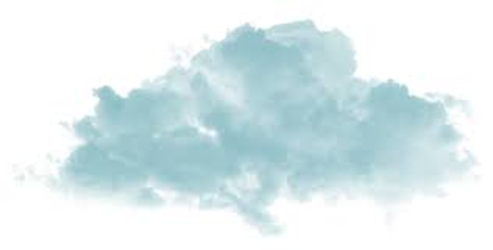 2
Виды облаков
Перистые (на высоте 6-10 км)
Кучевые (на высоте 3-5 км)
Слоистые (от 50 до 2000 м)
3
Перистые облака
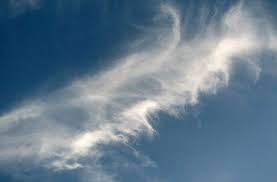 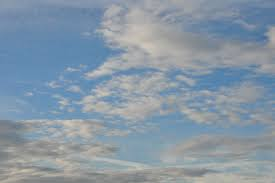 4
Кучевые облака
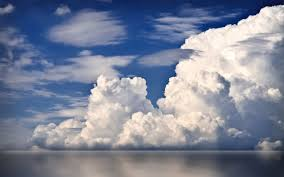 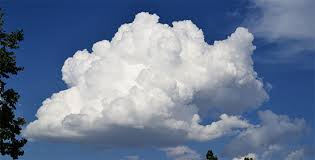 5
Слоистые облака
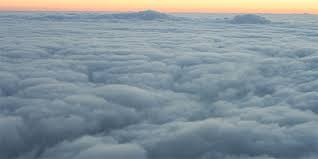 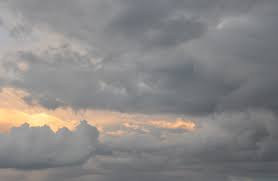 6
Цвета облаков
Цвет облаков зависит от того, как их освещает Солнце и от плотности облаков.
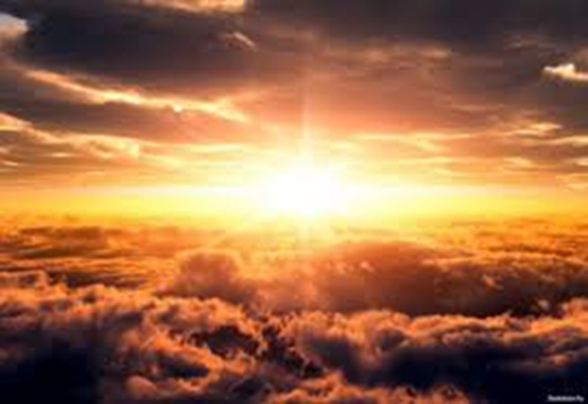 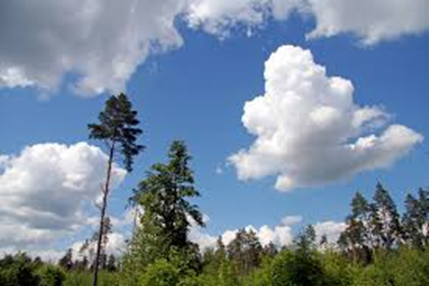 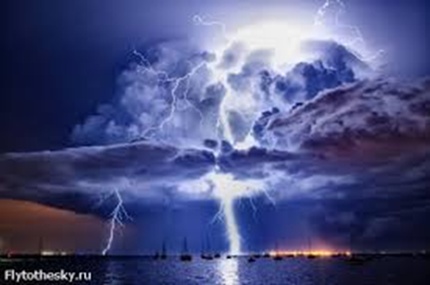 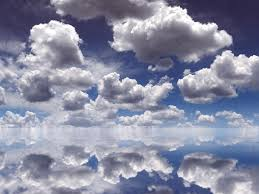 7
Формы облаков
Форма облаков меняется, если есть ветер. Чем сильнее ветер, несущий облака, тем быстрее меняется форма.
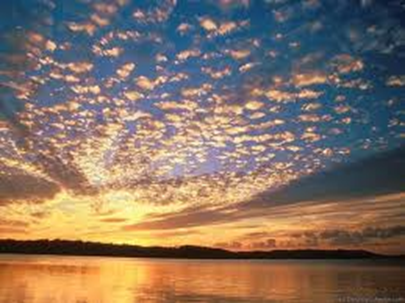 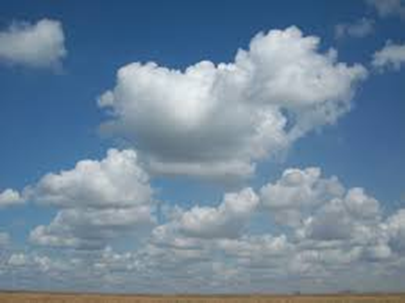 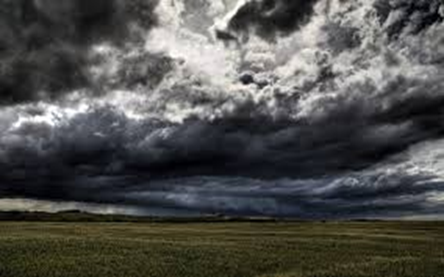 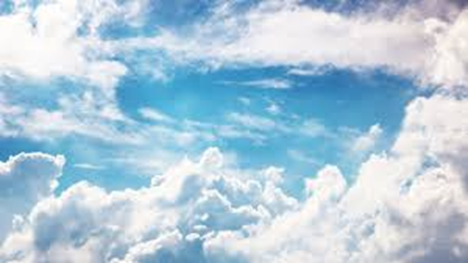 8
Из чего состоят облака?
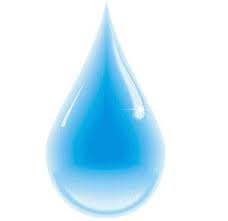 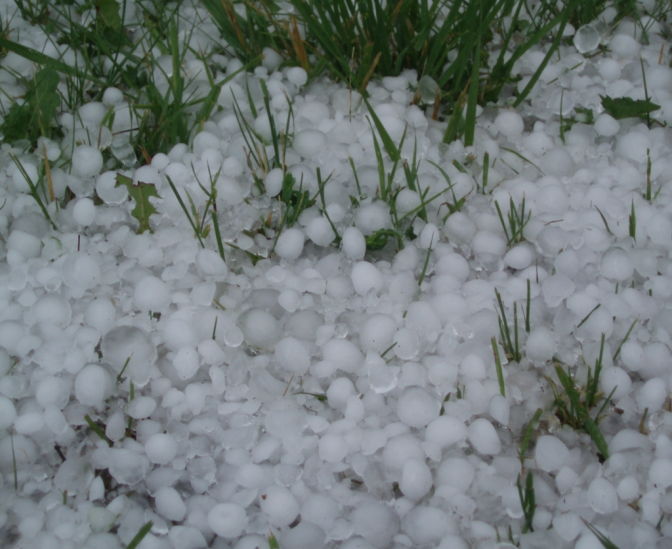 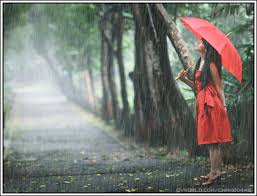 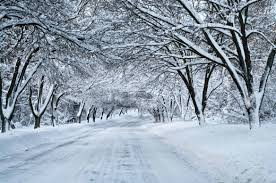 дождь
снег
град
9
Гроза
Гроза образуется в мощных кучево-дождевых облаках и связана с ливневым дождём, градом и шквальным усилением ветра.
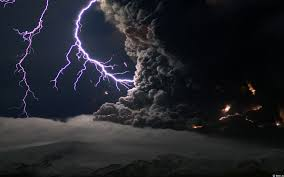 10
Правила поведения во время грозы
опасно находиться под высокими деревьями, на берегу водоёма, в поле;
не находиться на возвышенностях и открытых незащищенных местах, вблизи металлических или сетчатых оград, крупных металлических объектов, влажных стен;
радио и телевизоры отключить от сети, не пользоваться электроприборами и телефоном (особенно важно для сельской местности);
окна в доме должны быть закрыты;
нельзя купаться;
не занимайтесь спортом на открытом воздухе, не бегайте.
11
Молния
Электрические разряды, возникающие между кучевыми облаками или между облаком и землёй, сопровождаются громом, ливневым дождём, зачастую градом и шквальным ветром.
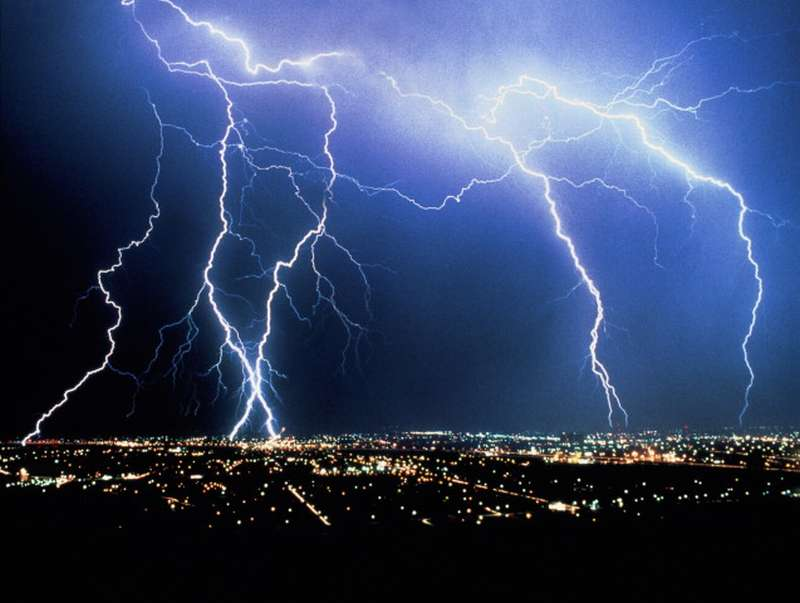 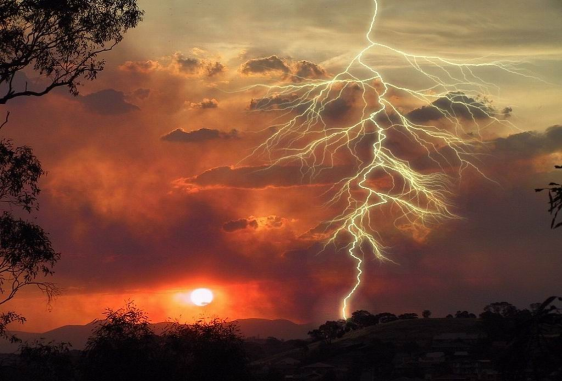 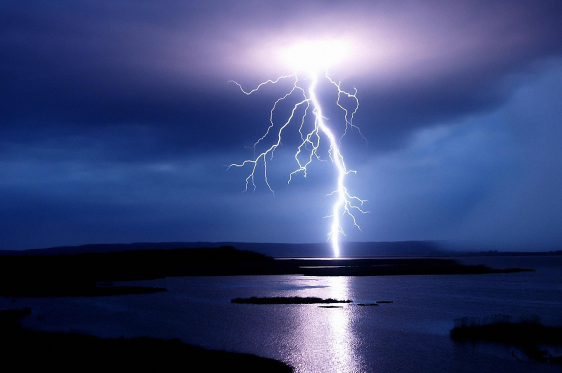 12
Можно ли потрогать облако или пройти через него?
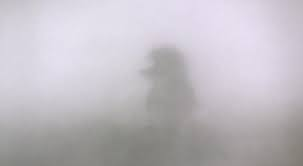 Туман — атмосферное явление, скопление воды в воздухе, когда образуются мельчайшие продукты конденсации водяного пара.
13
Кто создает облака?
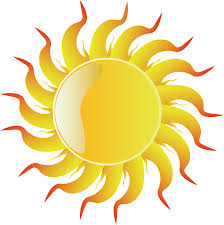 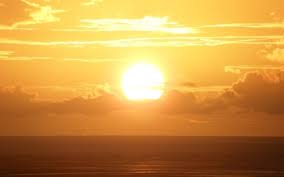 14
Круговорот воды в природе
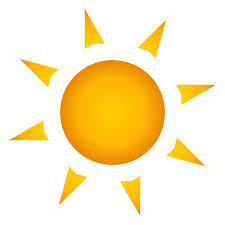 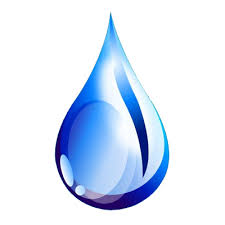 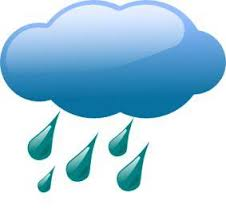 15
SOS!
Облака могут переносить и загрязняющие вещества
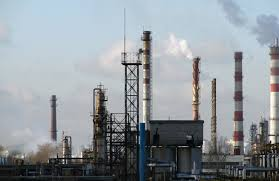 16
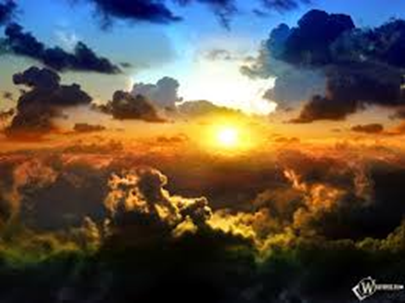 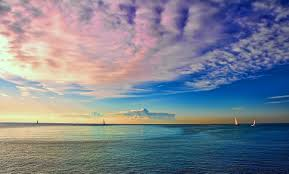 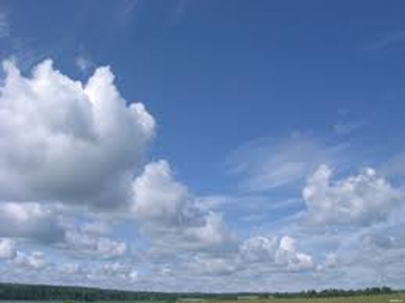 https://learningapps.org/1614442

 https://learningapps.org/1810444
Закрепление материала
19
задание: ответить письменно
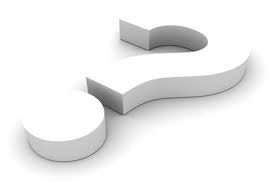 Как образуются облака?
Назовите виды облаков?
На какой высоте находятся облака?
Что страшнее – молния или гром?
Как вести себя  во время грозы на улице?
Когда облака могут пролиться опасным кислотным дождем?
17
Берегите планету Земля!
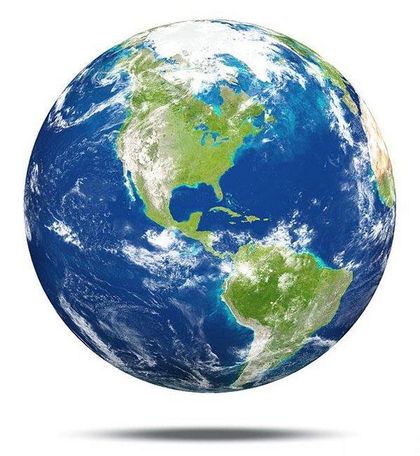 18